MOUNTAIN VIEW ELEMENTARY SCHOOL
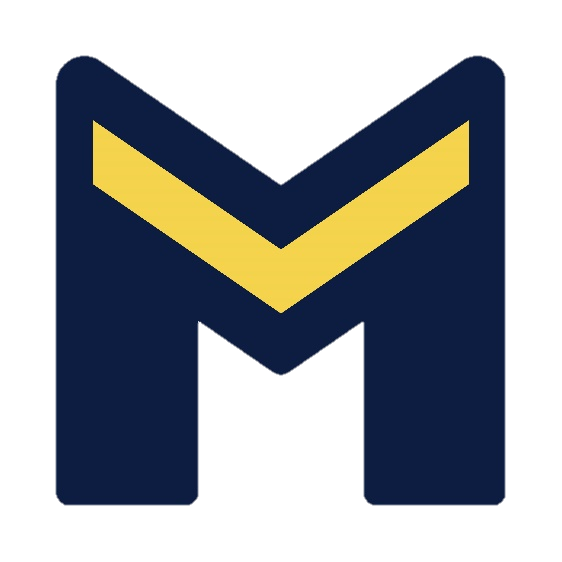 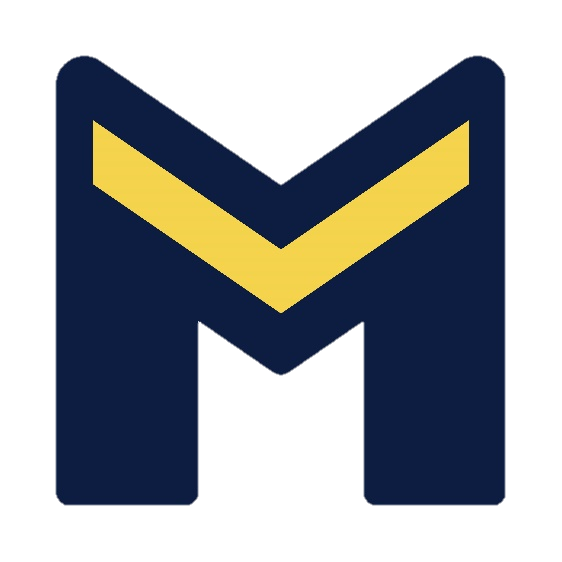 KINDERGARTEN ORIENTATION
#PreviewTheView
3.21.24
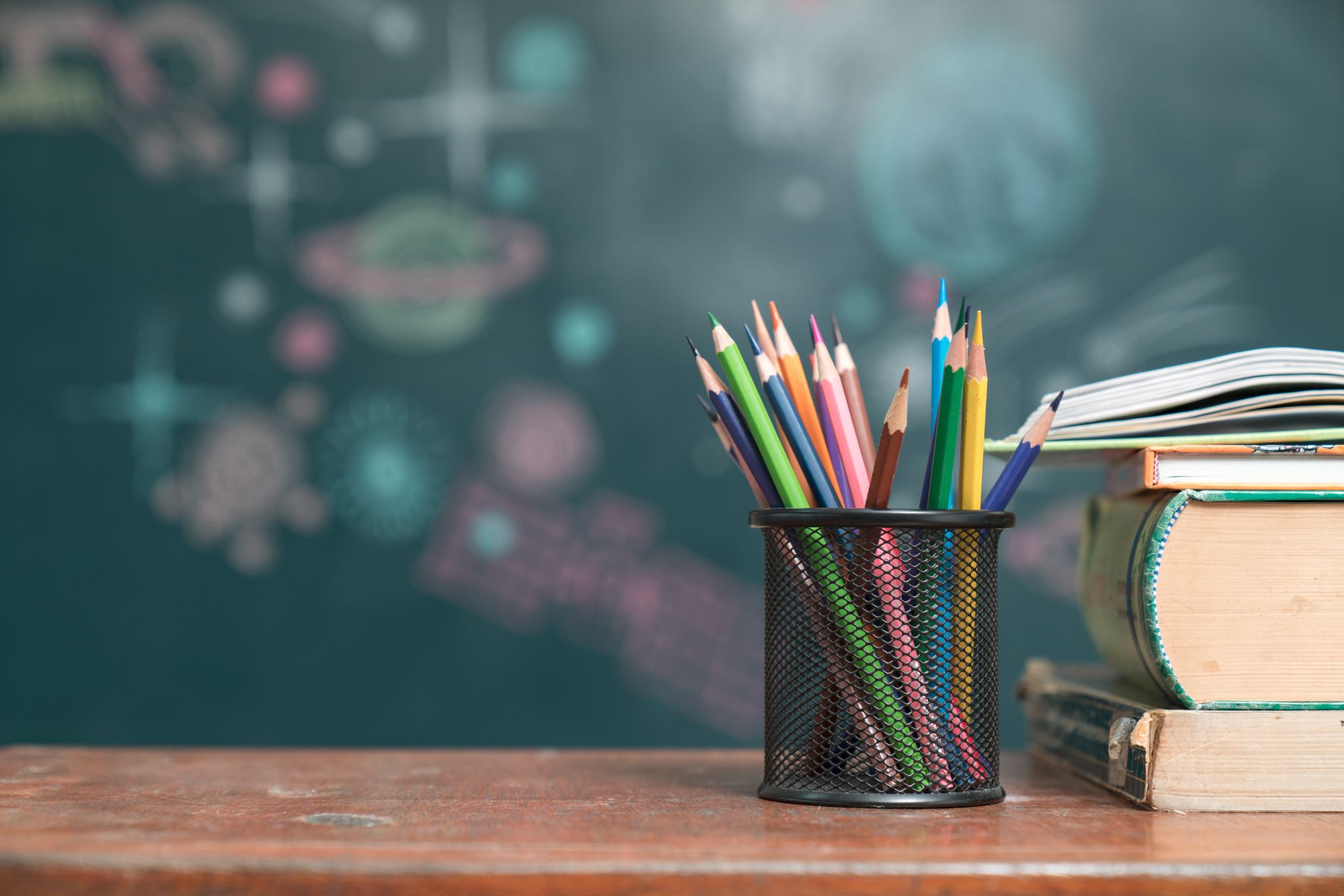 Our Teams
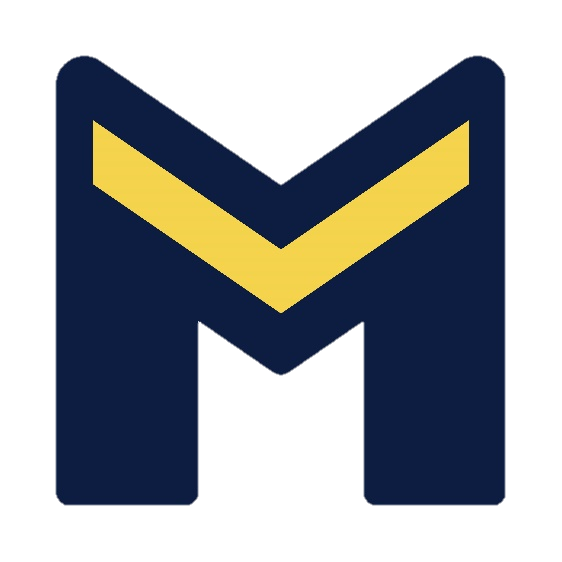 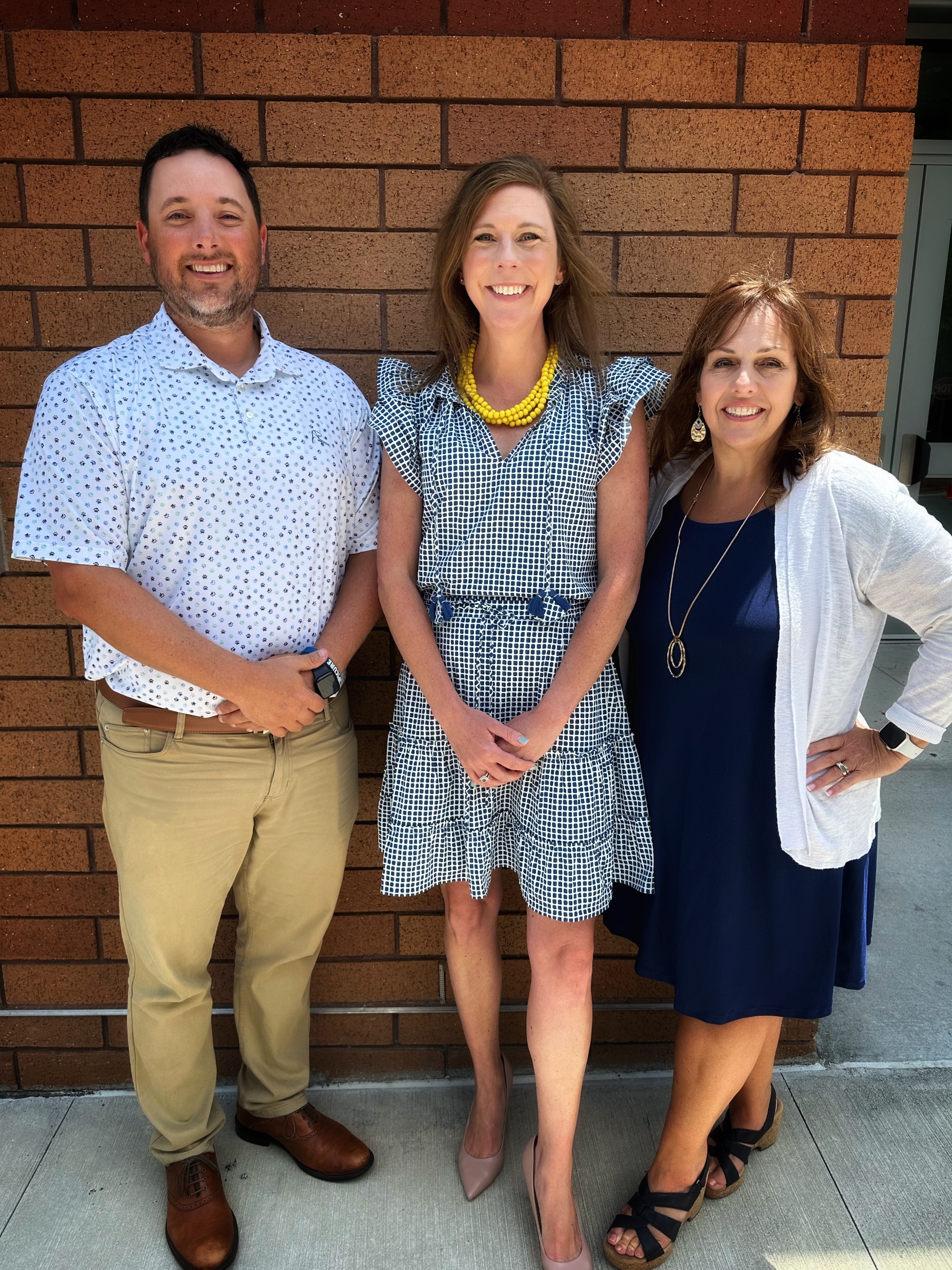 Our Administration
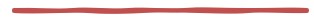 Dr. Katie Derman, Principal
Mrs. Sherry Green, Assistant Principal
Mr. Kevin Johnson, Assistant Principal
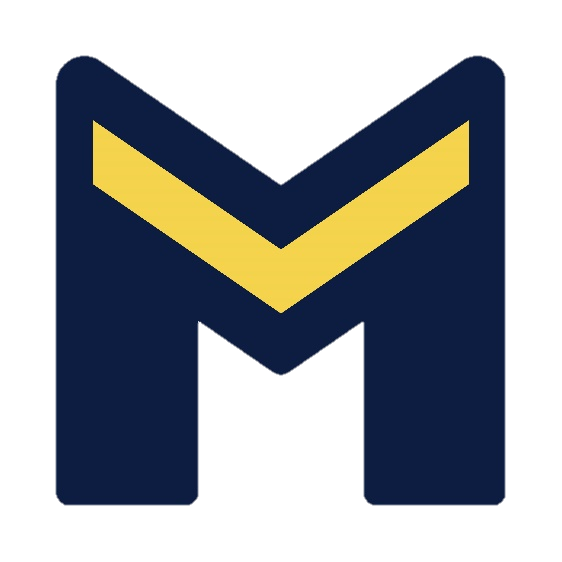 Our Kindergarten Counselor
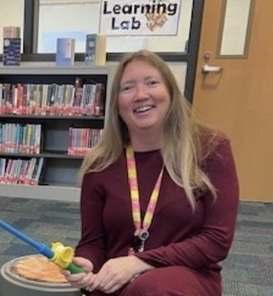 Mrs. MacDonald

Works to proactively support students
Provides tools and resources for our families, students and staff
Focuses on emotional
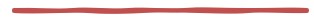 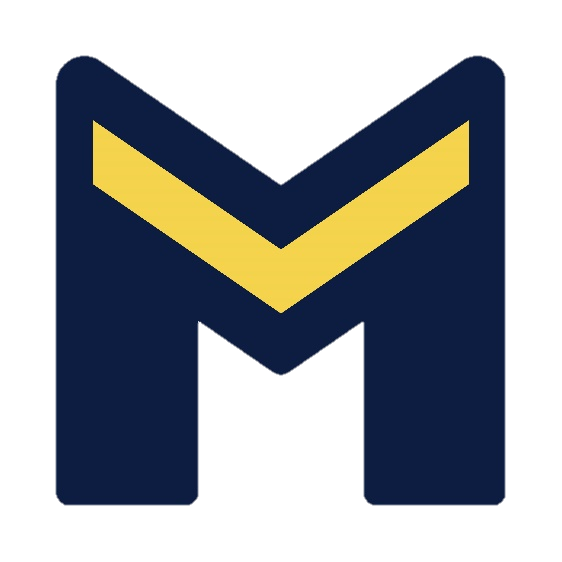 [Speaker Notes: Mrs. MacDonald

Works to proactively support students
Provides tools and resources for our families, students and staff
Focuses on emotional]
Our Kindergarten Teachers
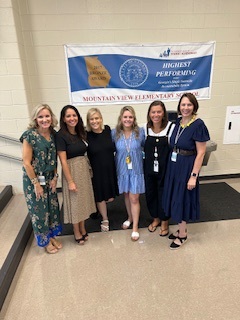 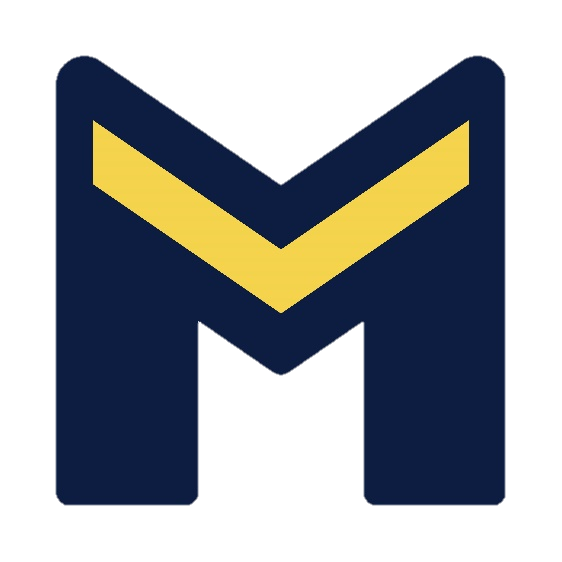 [Speaker Notes: Insert fun pics of teachers]
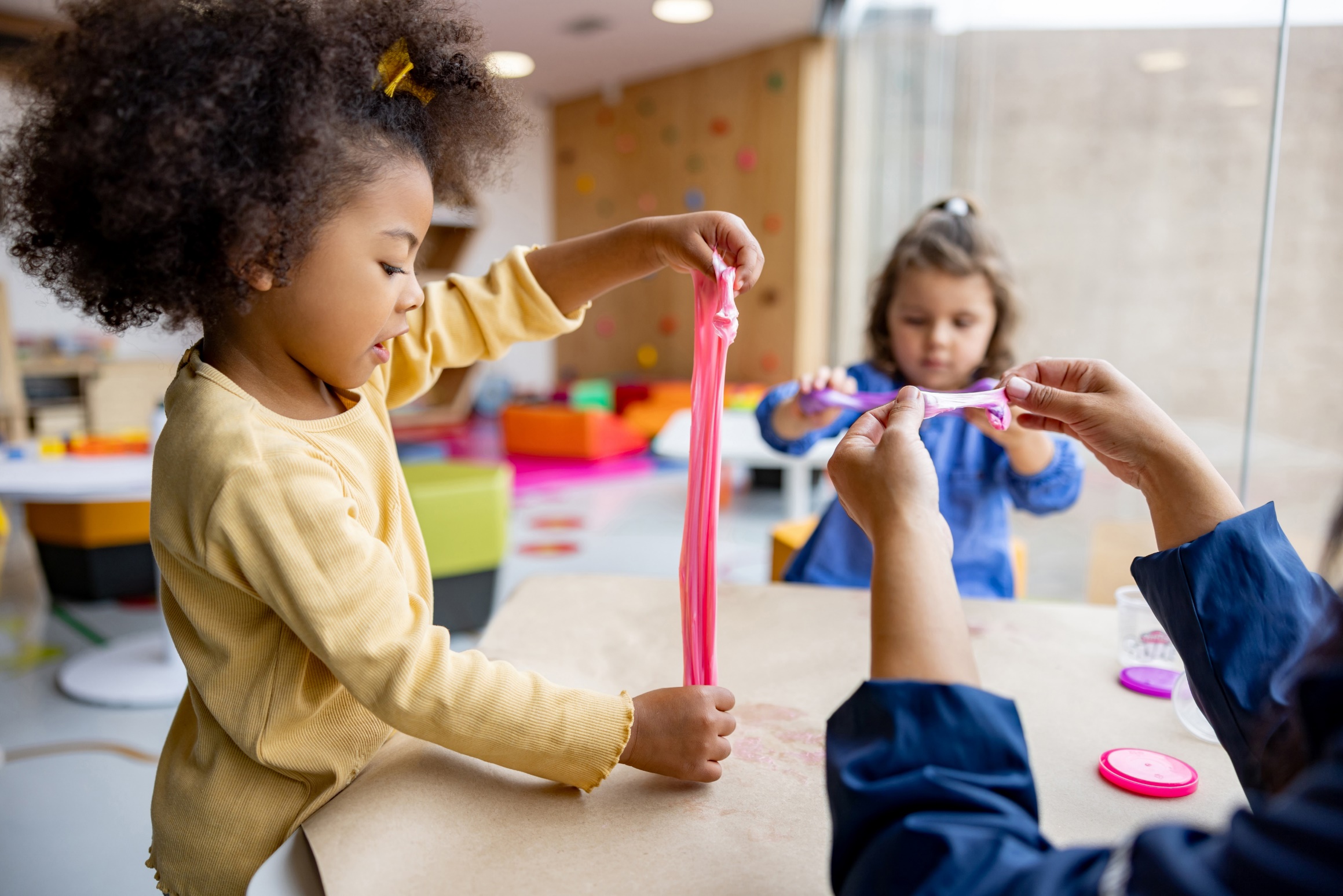 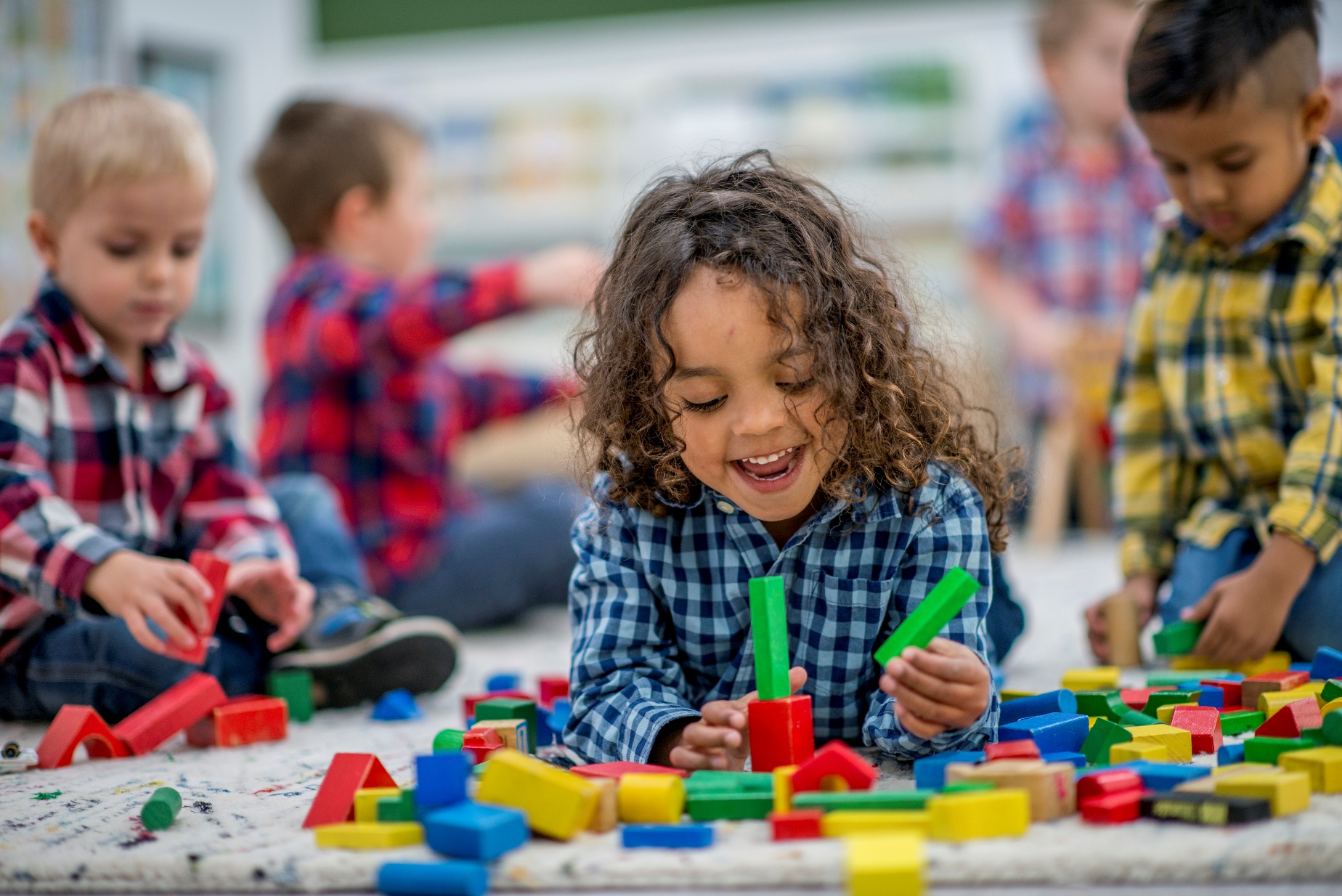 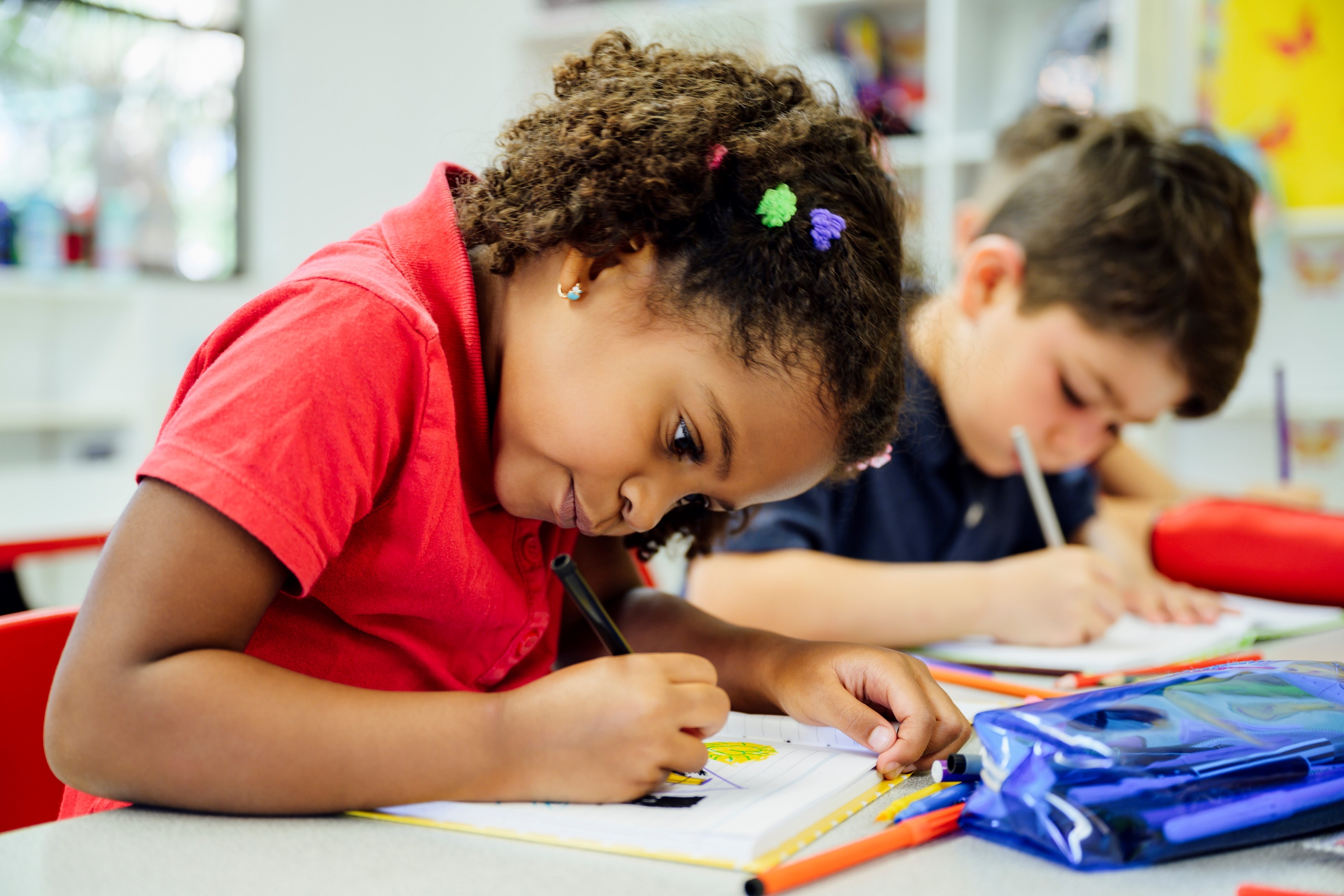 The Classroom is Calling…
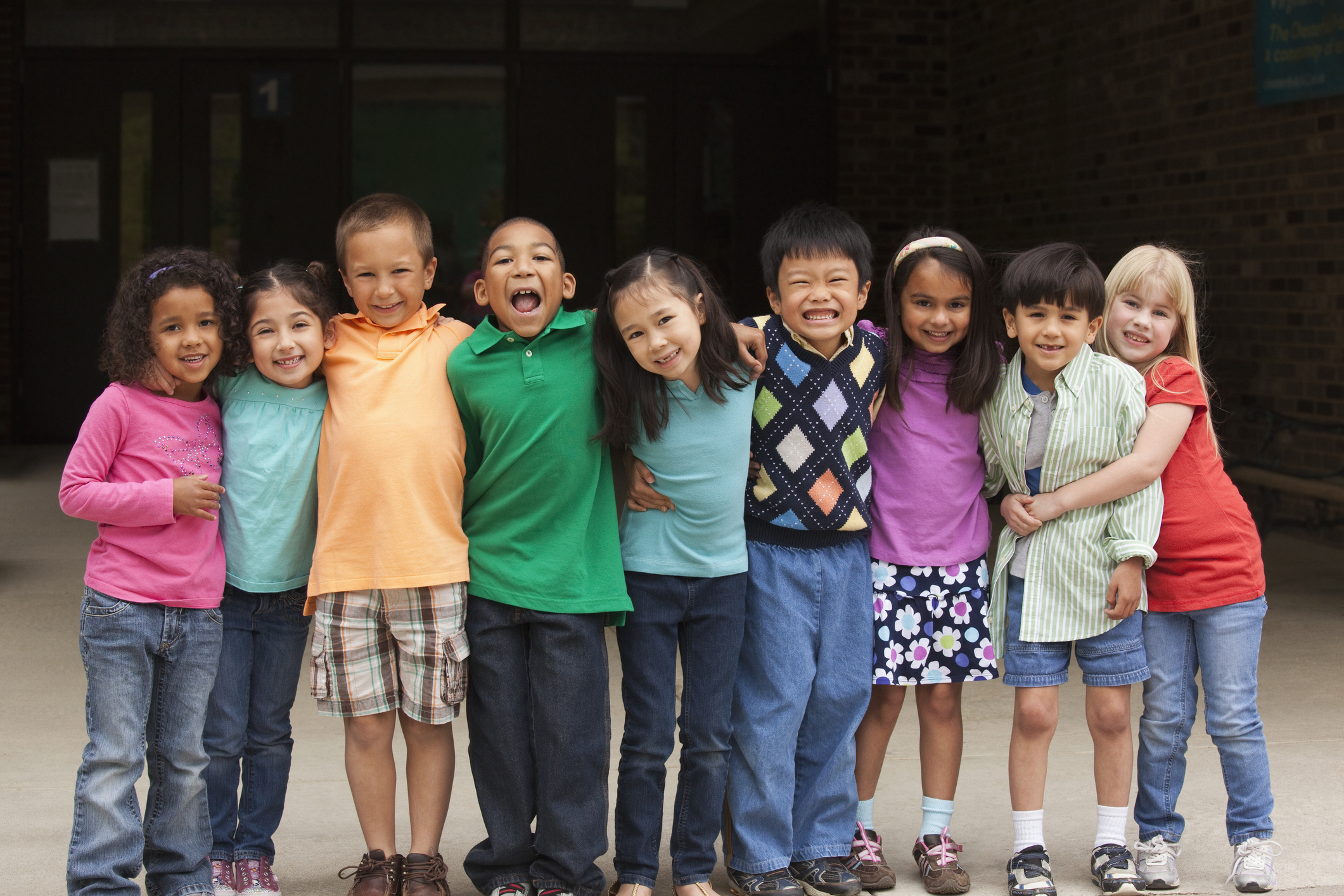 Our Focus
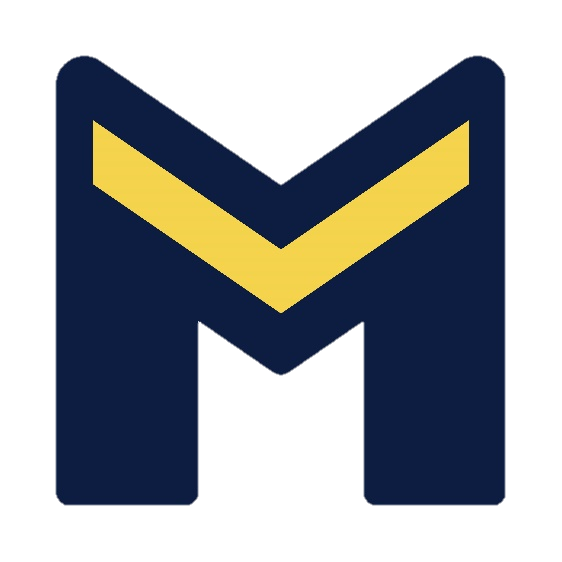 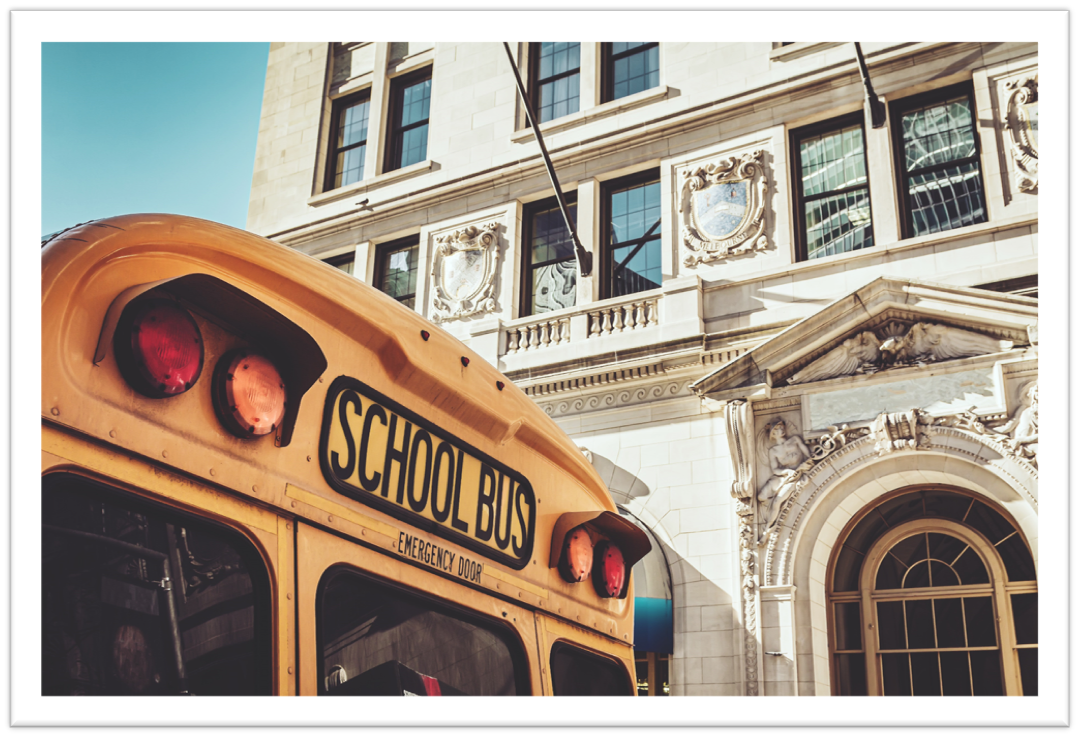 Safety
Our building procedures ensure student and staff safety 

The Enrolling Adult (Student Information in ParentVue)

ASP Safety (Eleyo)

Ongoing Drills and Training
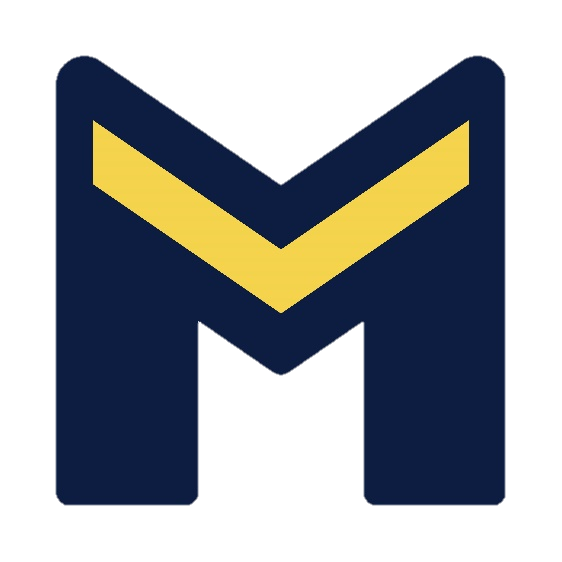 Built Teams
Strategy
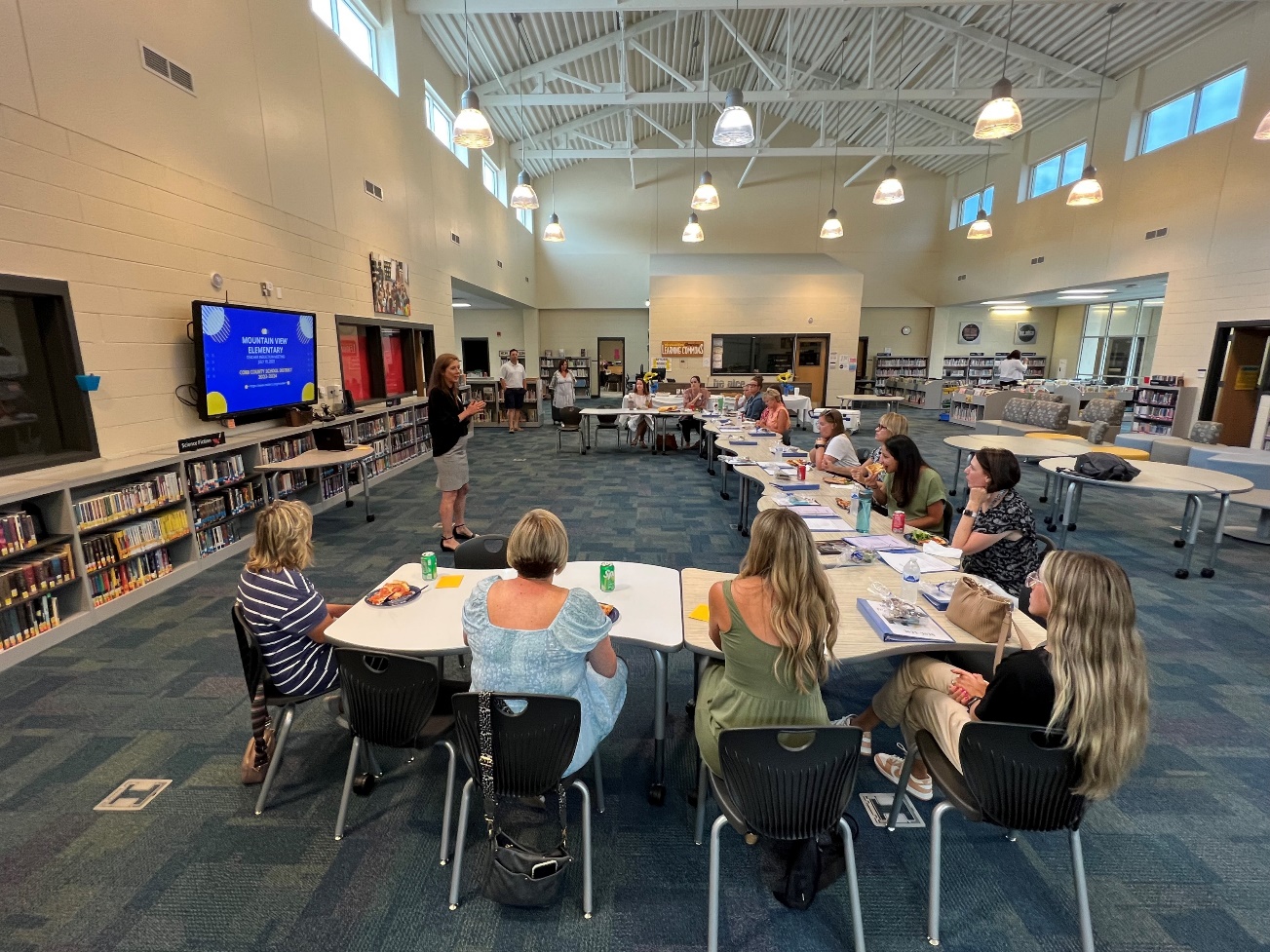 Maintain High Expectations
New Teacher Institute
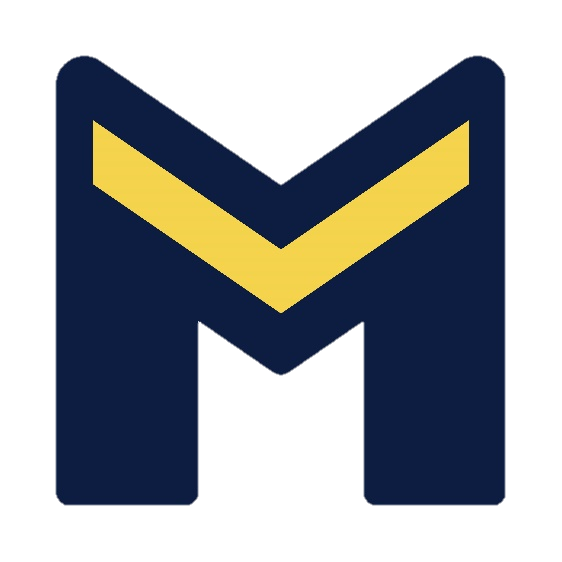 Collaborative Planning & CCC Work
Professional Learning
[Speaker Notes: Team Oriented
Launched New Teacher Institute
Not sure what Pop Up PL is]
Sample Kindergarten Schedule

7:20-7:50   Arrival /S.T.E.M. Time
8:00- 8:30  W.I.N. Time
8:30- 9:15   Specials
9:15- 10:15   Writing/Phonics
10:15-10:45   Lunch
10:45-11:05   Recess
11:05-12:05   Calendar/Math/Centers
12:00-12:45  Literacy Centers
12:45 -1:30   Science/Social Studies
1:30-1:50     Café (Read Aloud) & Snack
1:50 -2:05   Pack-up/End of Day Meeting /Dismissal
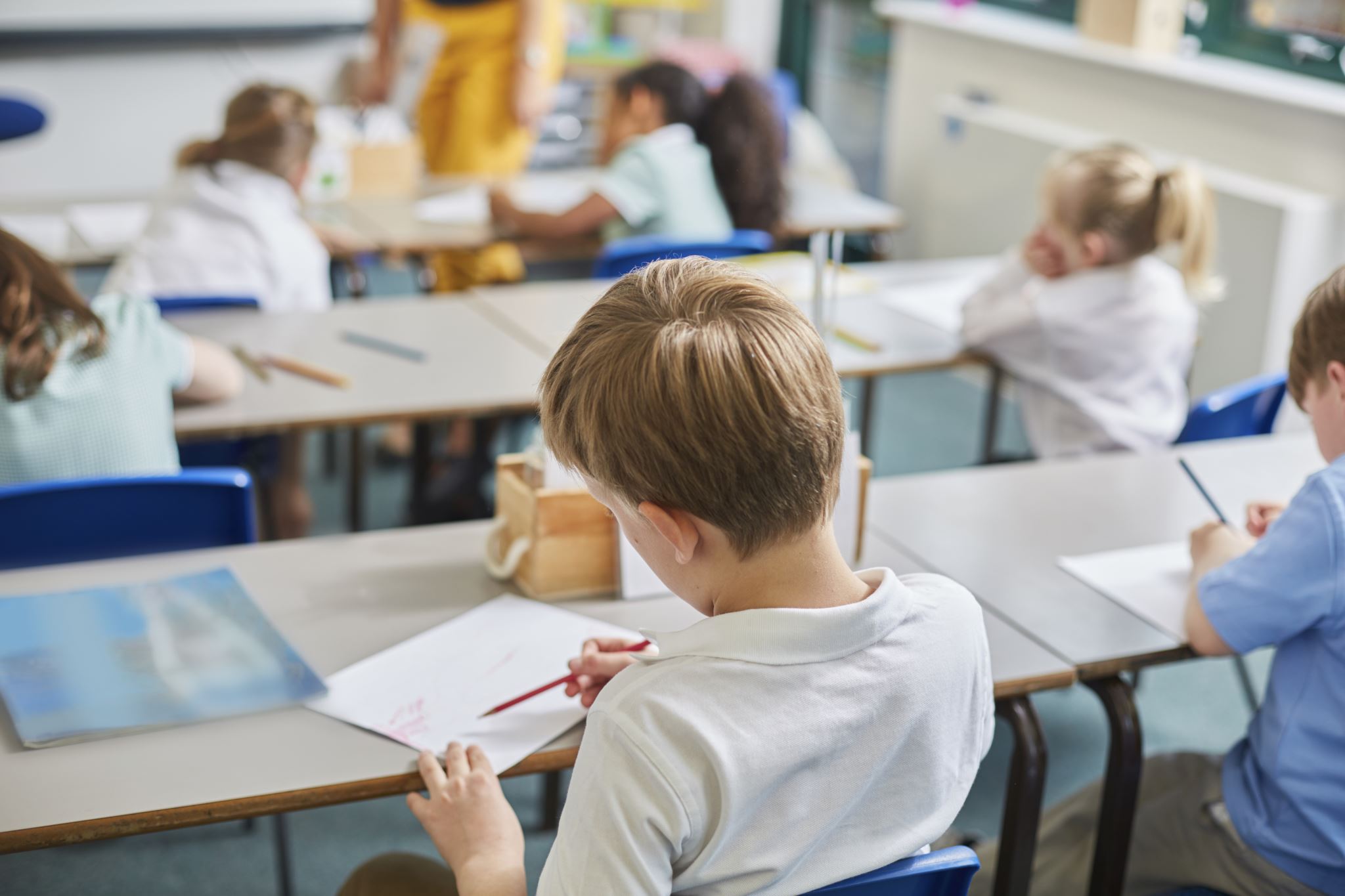 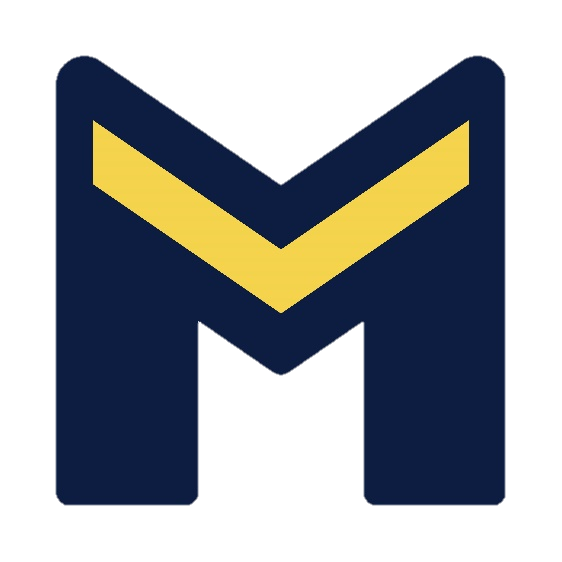 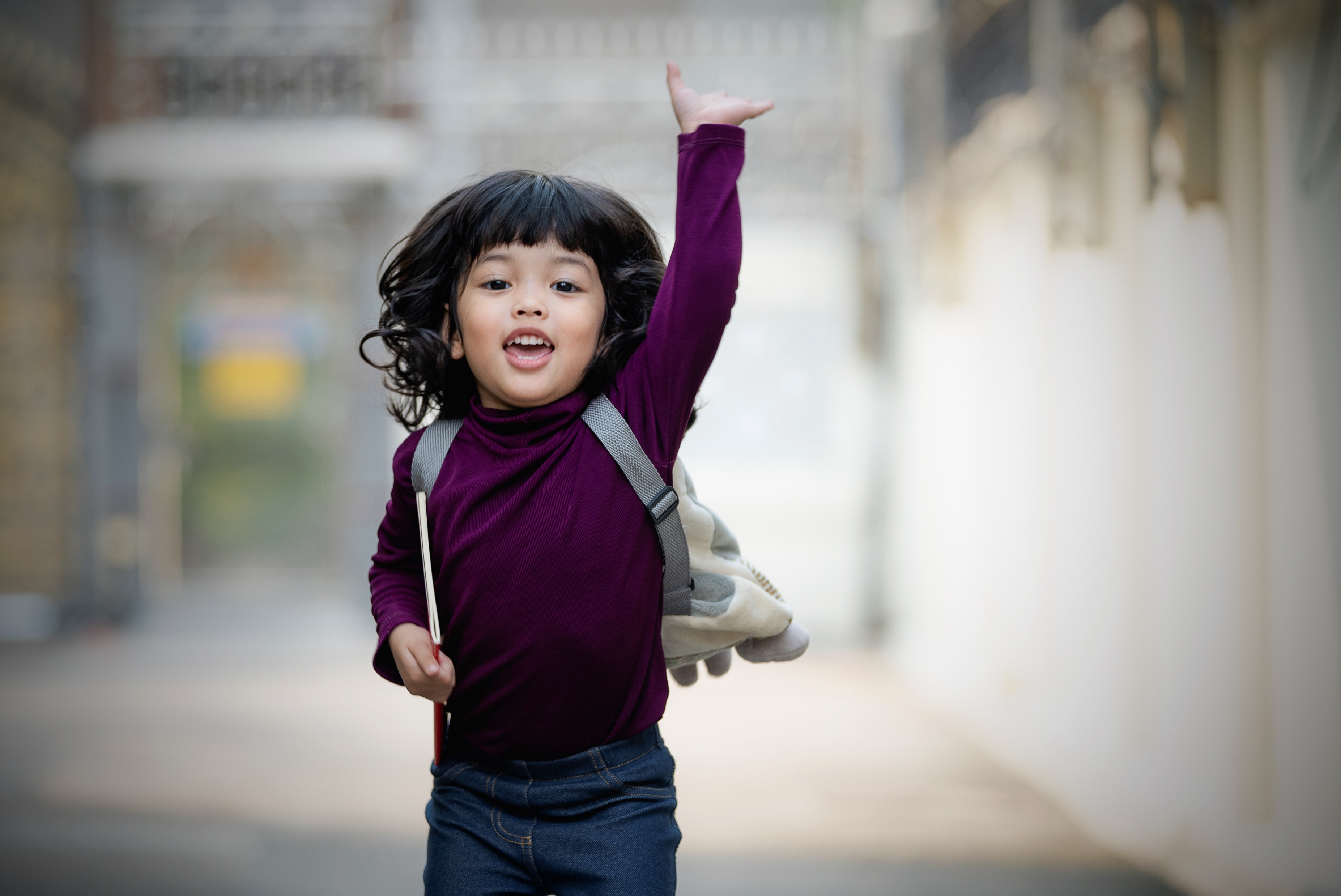 Kindergarten Readiness
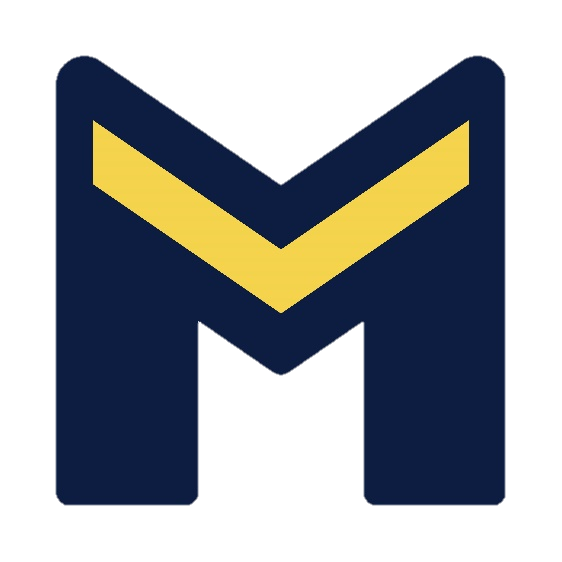 Kindergarten Readiness Skills
Uses self-control
Follows simple directions
Cooperates with others
Finishes tasks
Makes transitions easily 
Uses the restroom independently
Asks questions to learn and or solve problems
Can button, zip, fasten clothing after restroom use
Can carry on a conversation with peers and adults
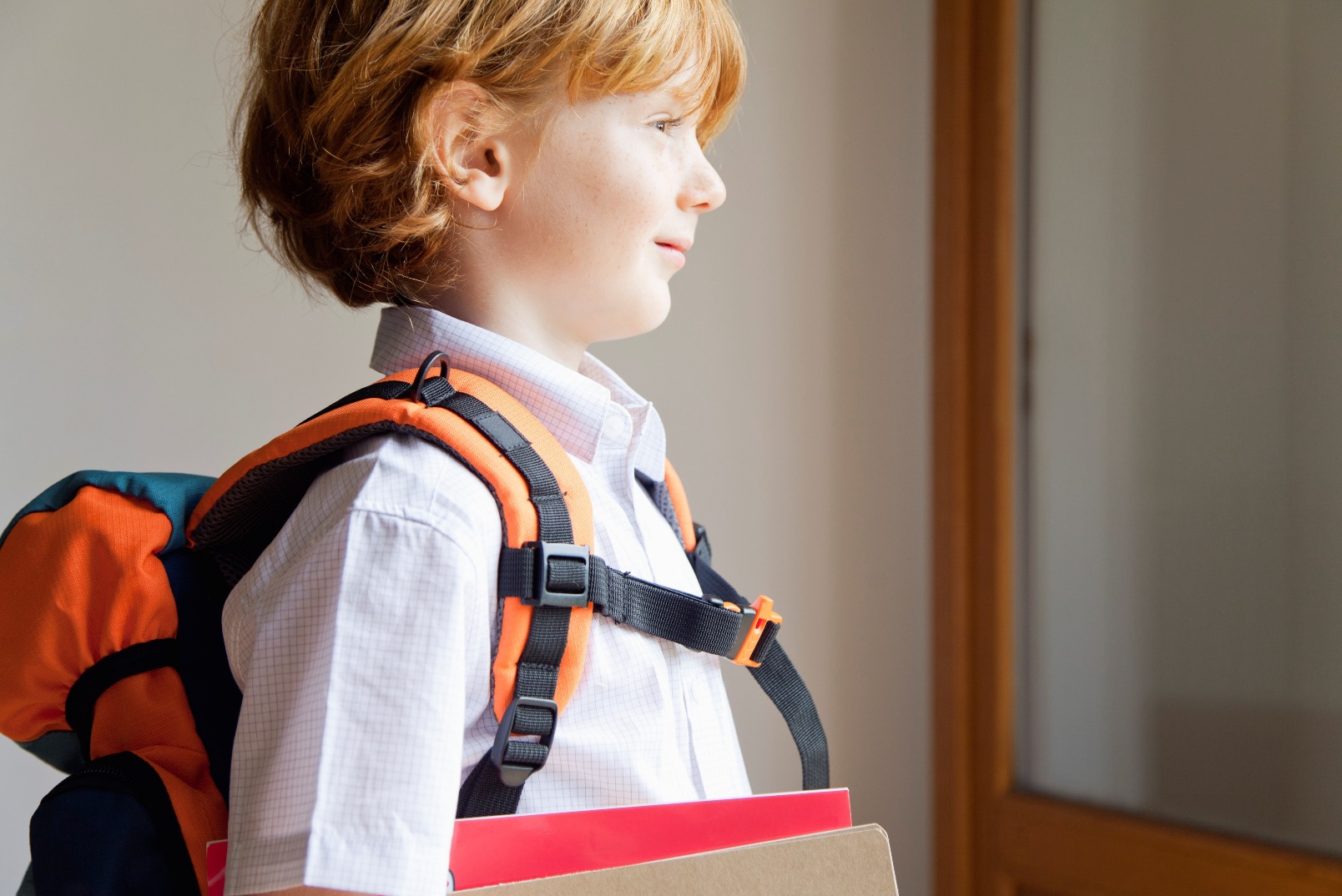 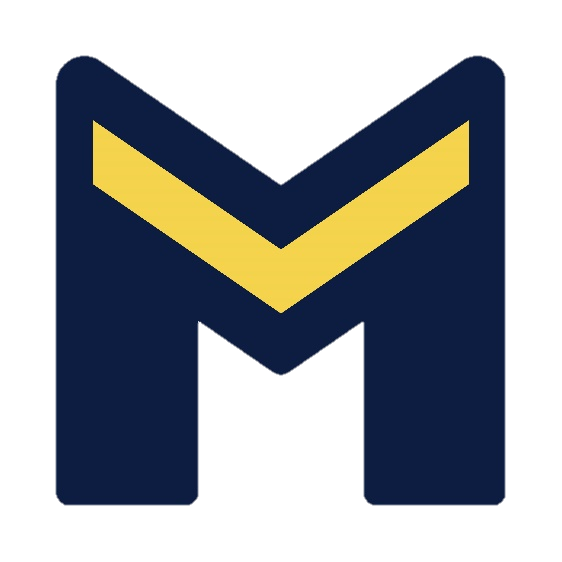 Kindergarten Readiness Skills
Knows first and last name
Writes first name
Knows personal information when asked
Knows 8 basic colors and shapes
Counts and recognizes numbers to 10
Likes to play counting games
Is beginning to identify letters and sounds
Enjoys art, music, and movement activities
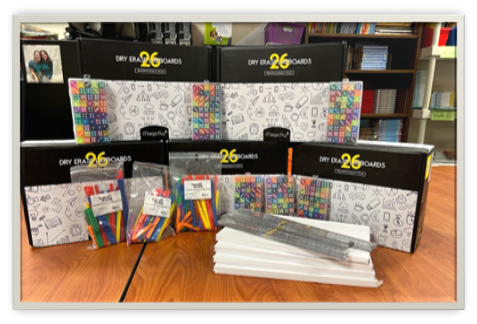 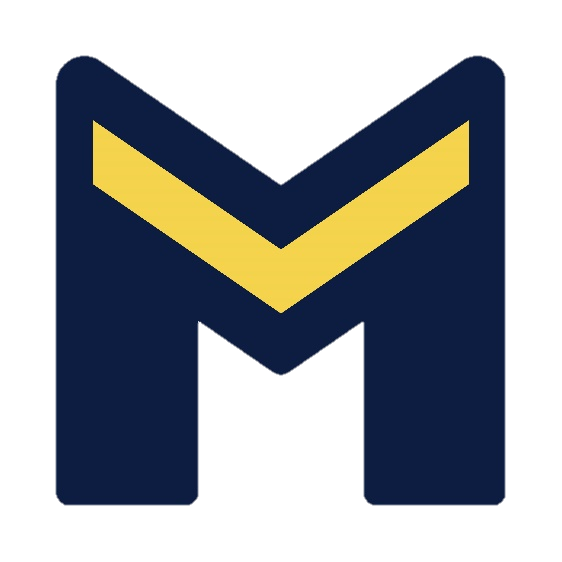 [Speaker Notes: Insert a pic from a classroom if you want to replace]
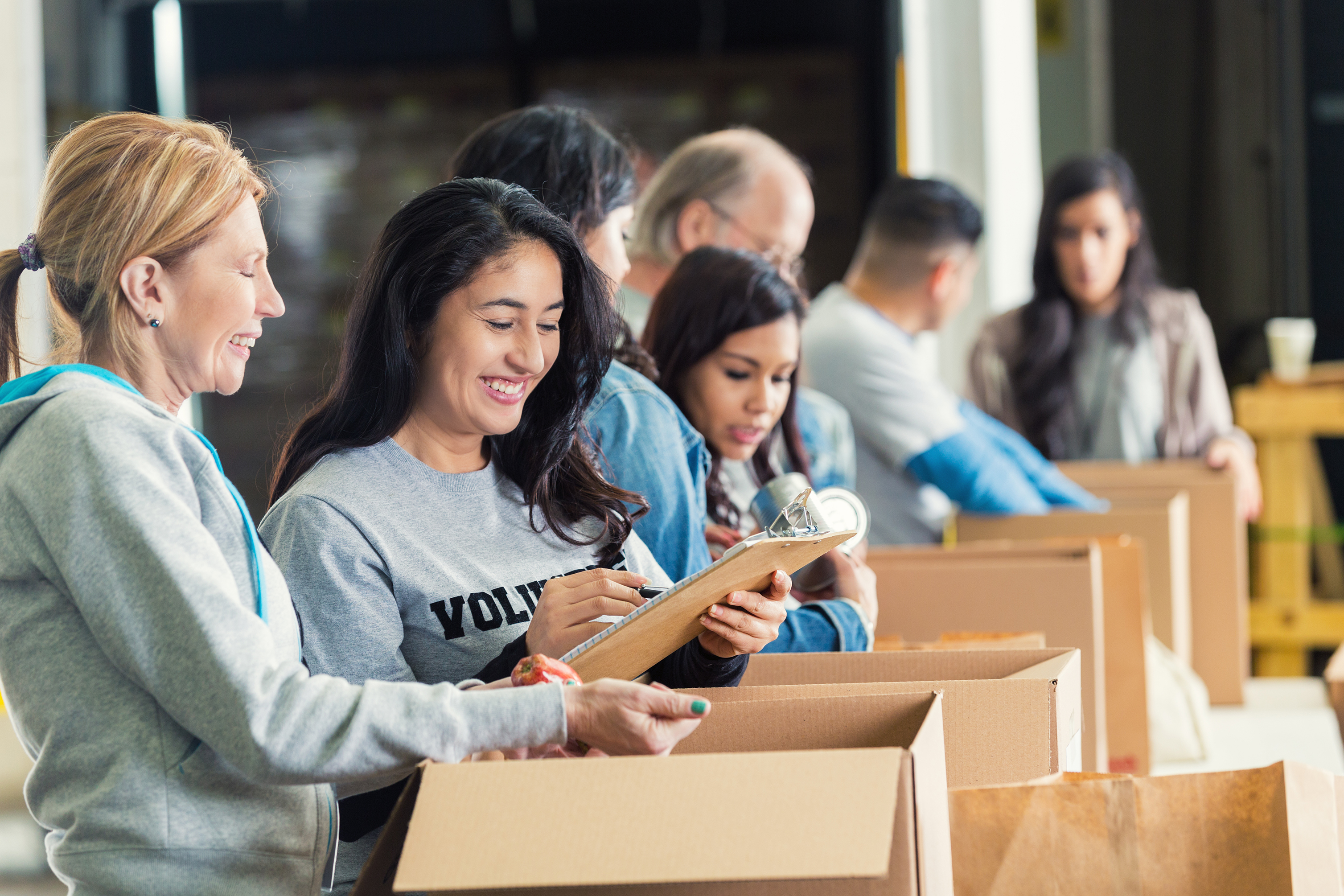 How To Get Involved
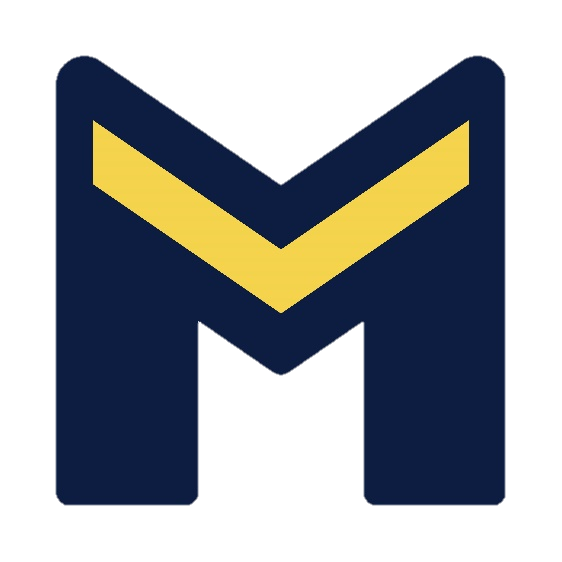 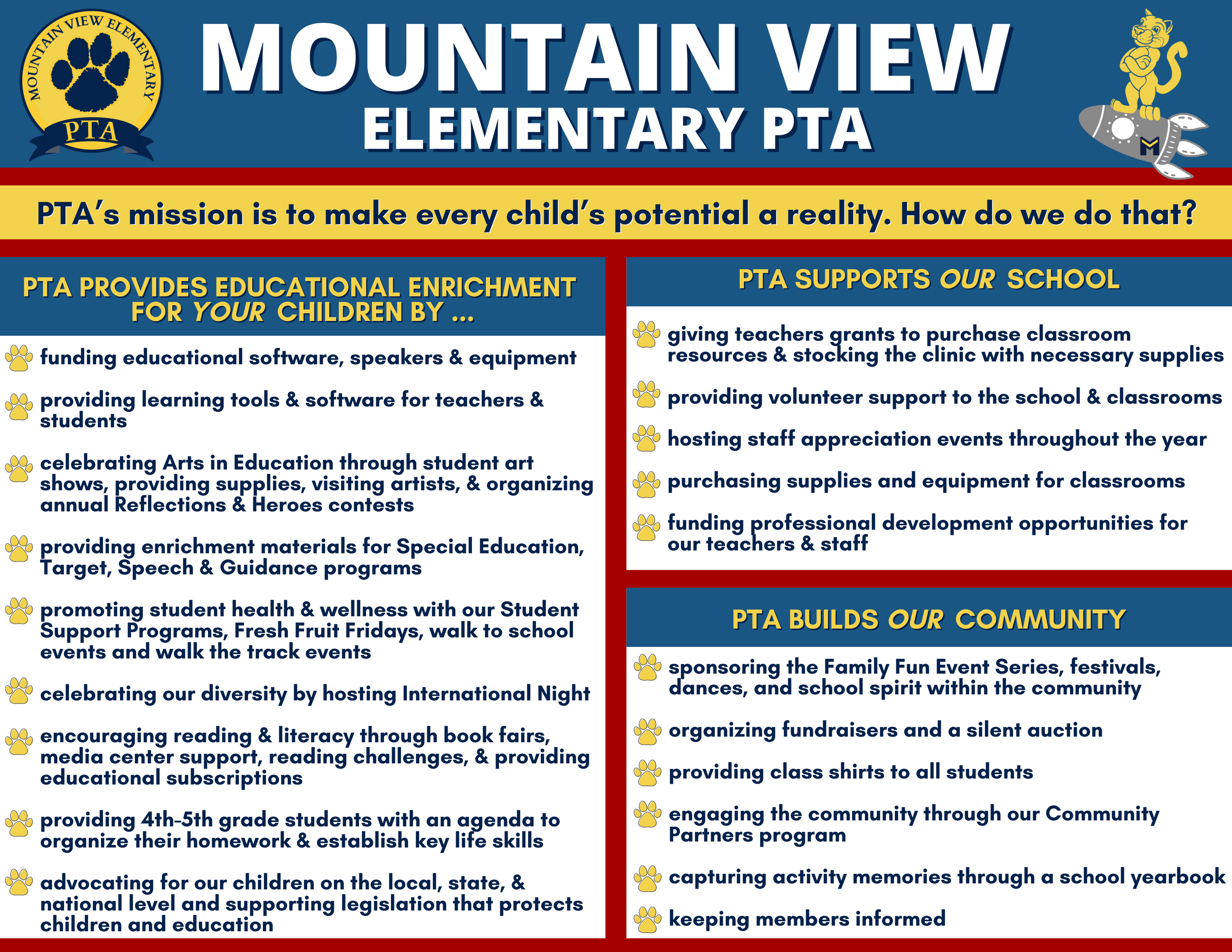 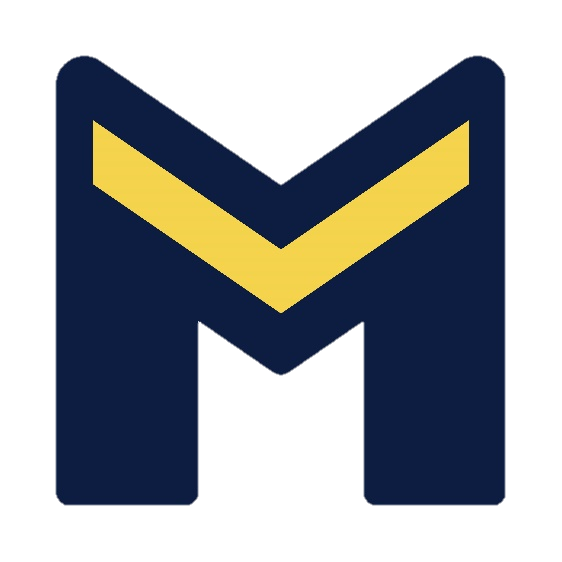 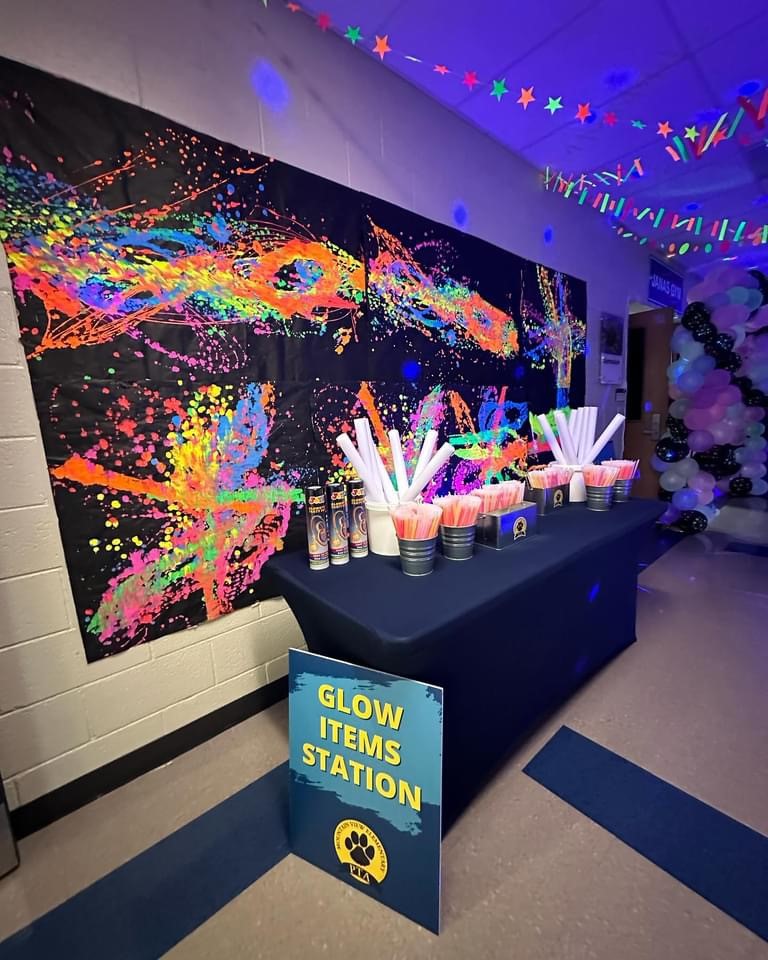 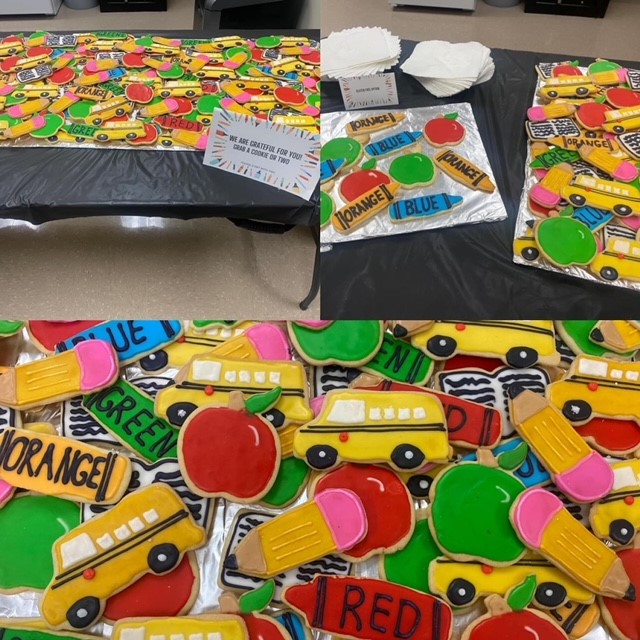 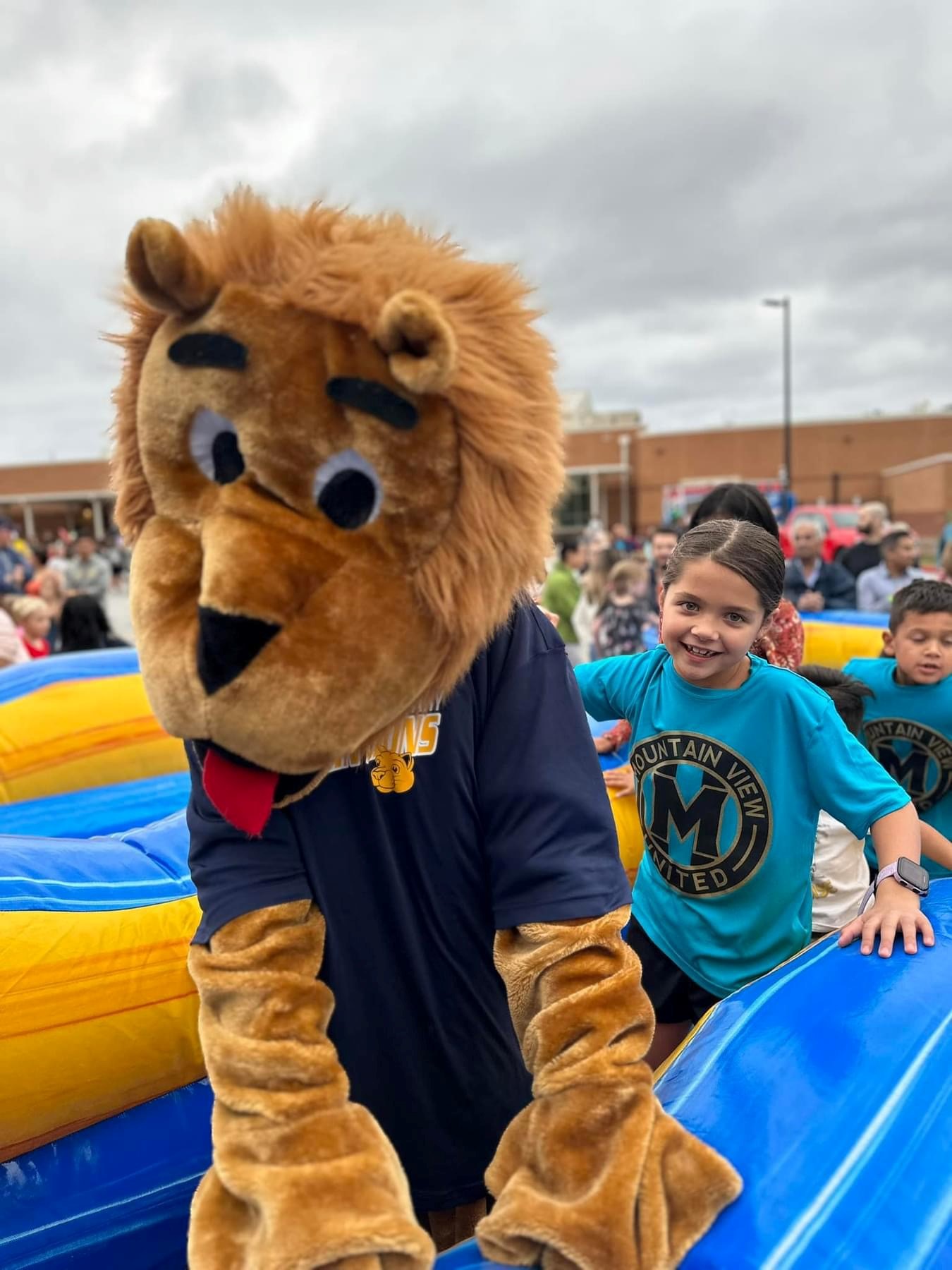 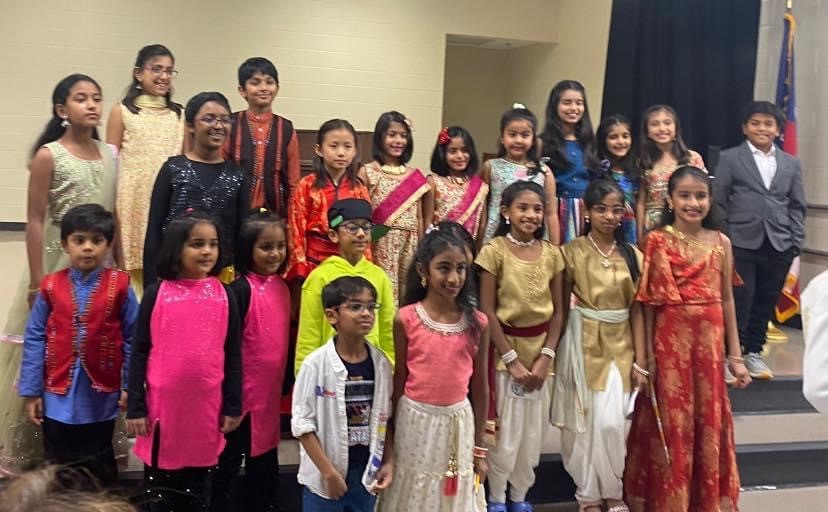 PTA Activities
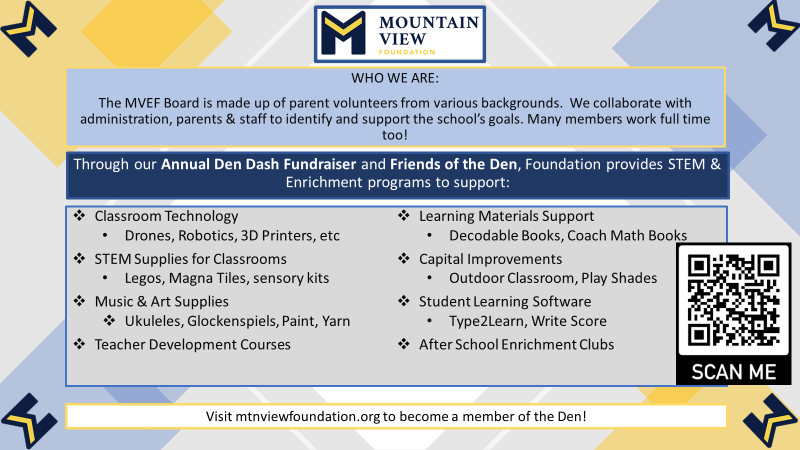 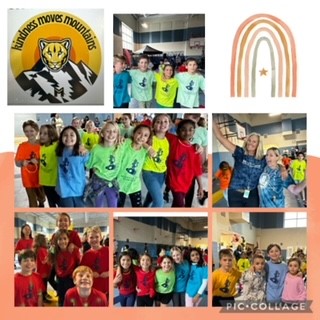 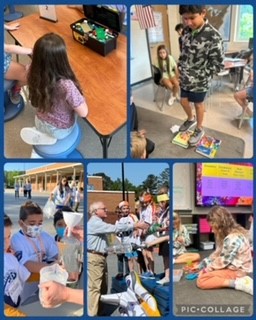 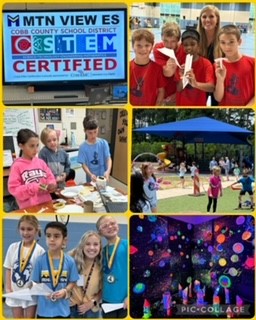 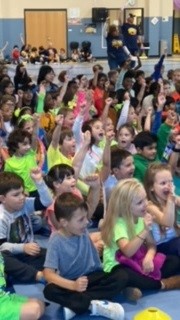 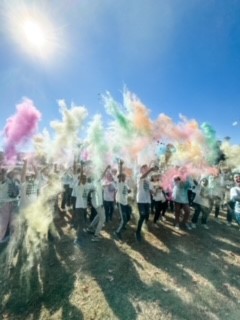 Foundation Fun
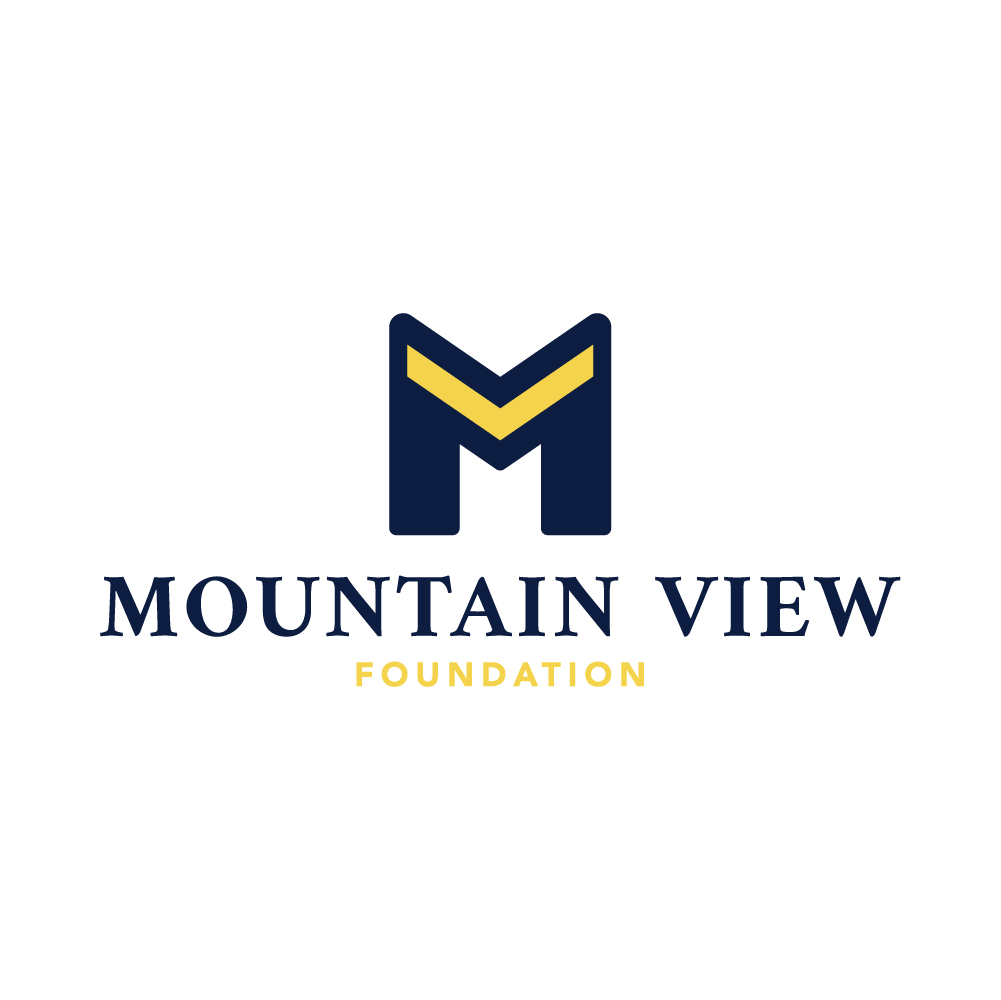 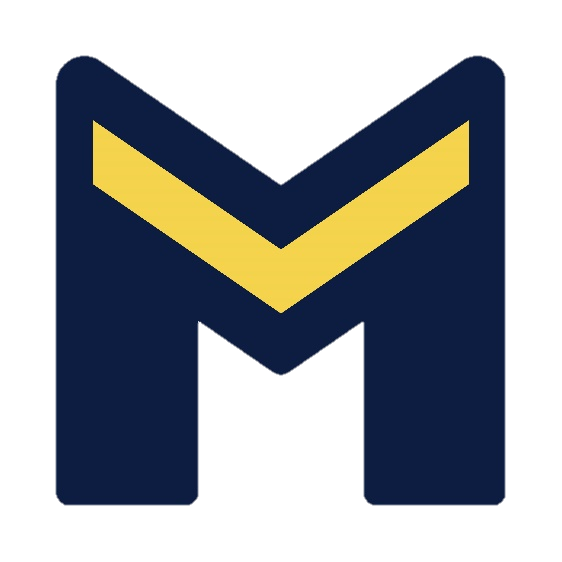 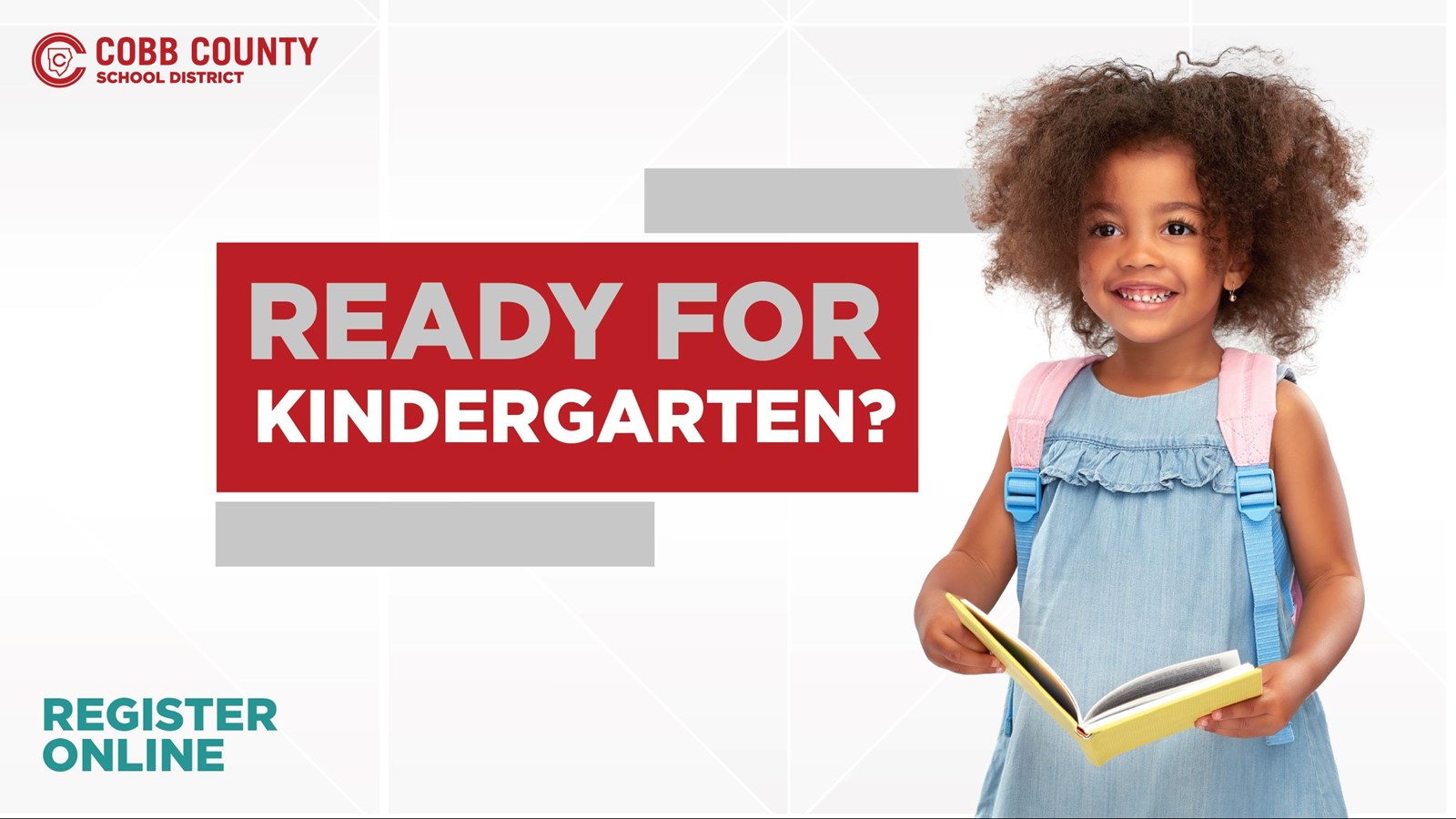 Next Steps
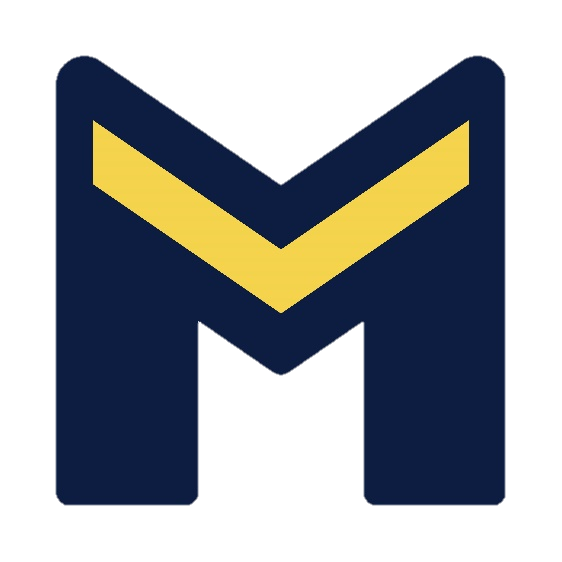 [Speaker Notes: Next Steps or Important Dates – Any calls to action?]
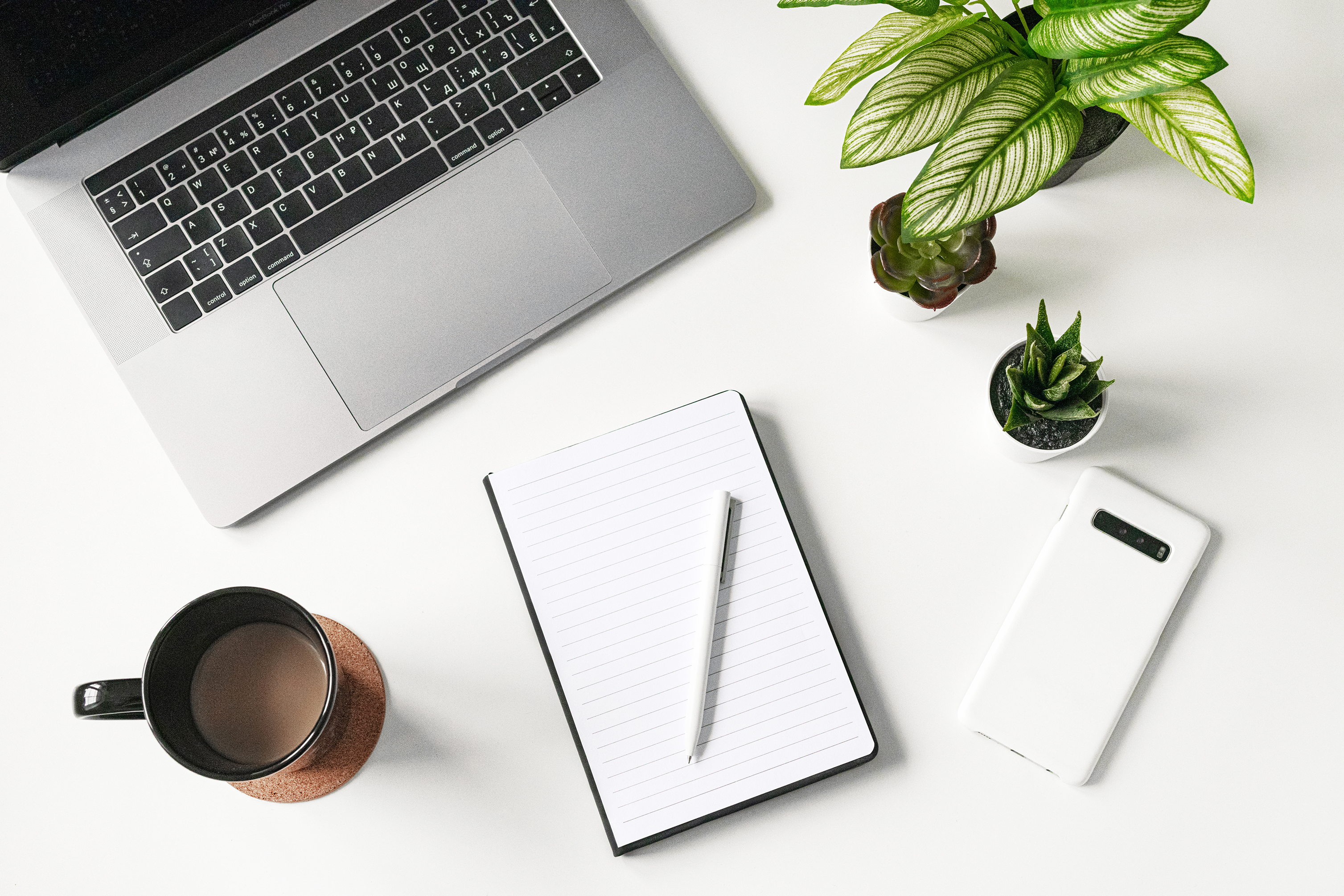 Enrollment
Georgia law requires that kindergarten students must be five years old on or before Sept. 1 and first grade students must be six years old on or before Sept. 1 to be registered.  

New student registration is currently available.  To register go to the Cobb County website at:
 https://www.cobbk12.org/page/291/student-enrollment
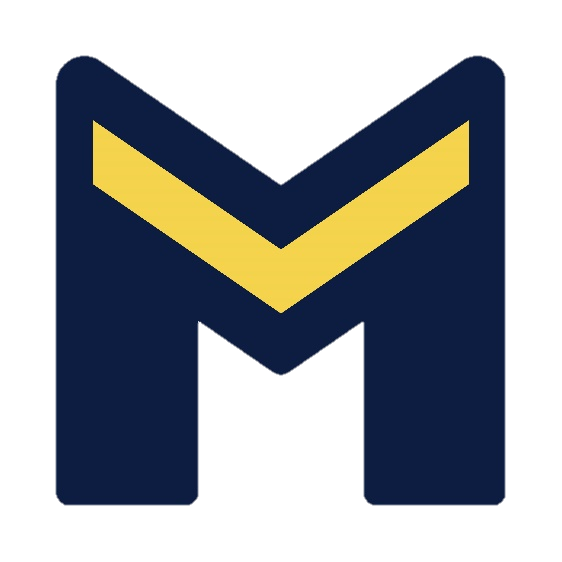 [Speaker Notes: Next Steps or Important Dates – Any calls to action?]
There are FIVE (5) main documents required of ALL students prior to being enrolled in the District. 

1. Certificate of Immunization

2. Certificate of Vision, Hearing, Dental, and Nutritional Screening:  a completed 3300 Form.

3. Proof of Birth Date:  Birth Certificate or Passport

4. Proof of Residency:  The following two proofs of residency are required:  Current mortgage statement/ OR current lease/OR current property tax bill  AND current monthly utility statement (gas, water, or electric). 

5. Social Security Number

Questions?  Email Gail Arkenberg-
   Gail.Arkenberg@cobbk12.org
Registration
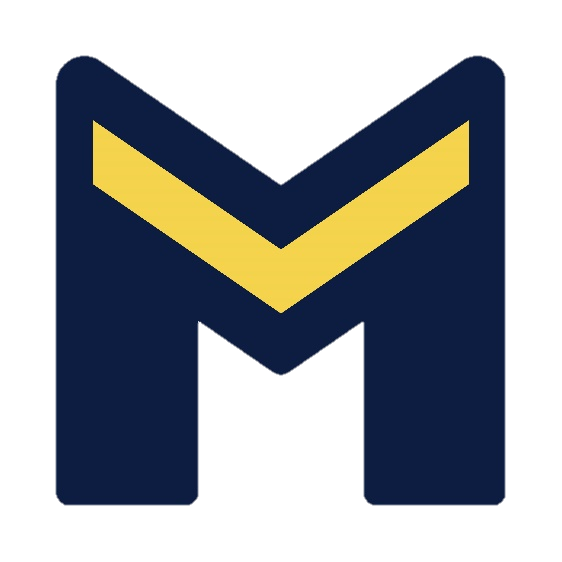 [Speaker Notes: Next Steps or Important Dates – Any calls to action?]
Academics
Academic Information is listed under

 Parent Resources on the CCSD Website.
Learning and Assessing by 
Grades Kindergarten Information:

http://academics.cobbk12.org/index.php/ad/kinder-learning-e/
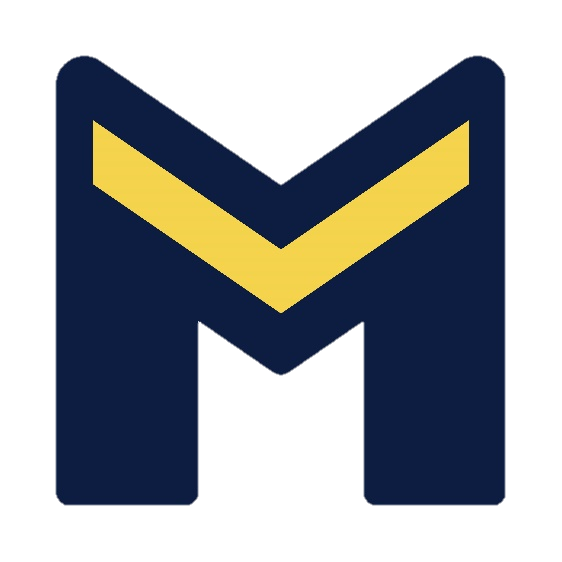 [Speaker Notes: Next Steps or Important Dates – Any calls to action?]
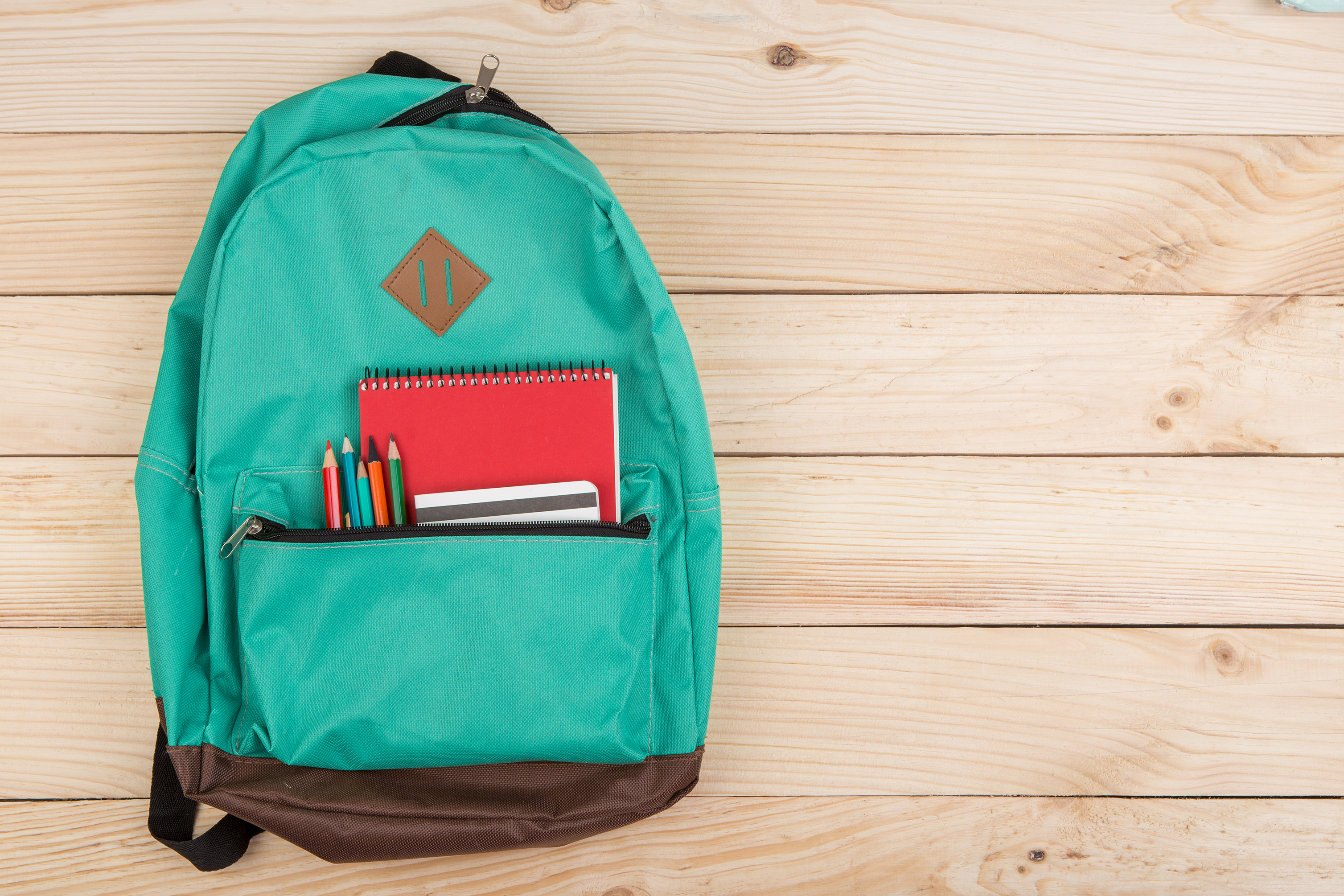 Kindergarten Screenings
Appointments will be made through our Sign-Up link.
Student must have an appointment to be screened.
Parents can walk their children in and remain inside the building.
July 8-10 and July 18-19th.  8:30am – 4:30pm
Kindergarten Screening Link
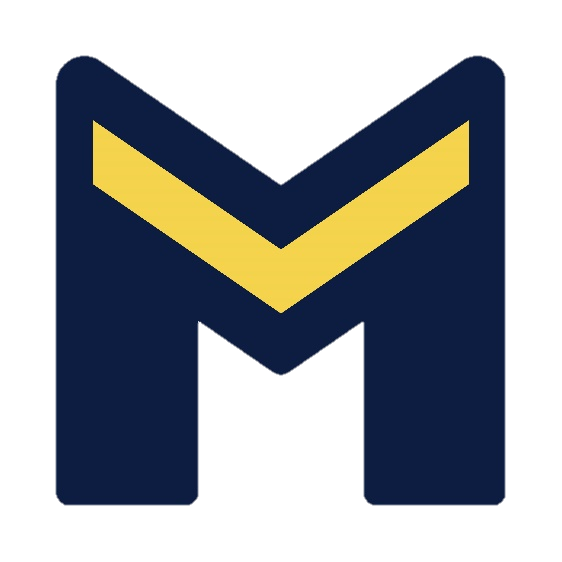 [Speaker Notes: Next Steps or Important Dates – Any calls to action?]
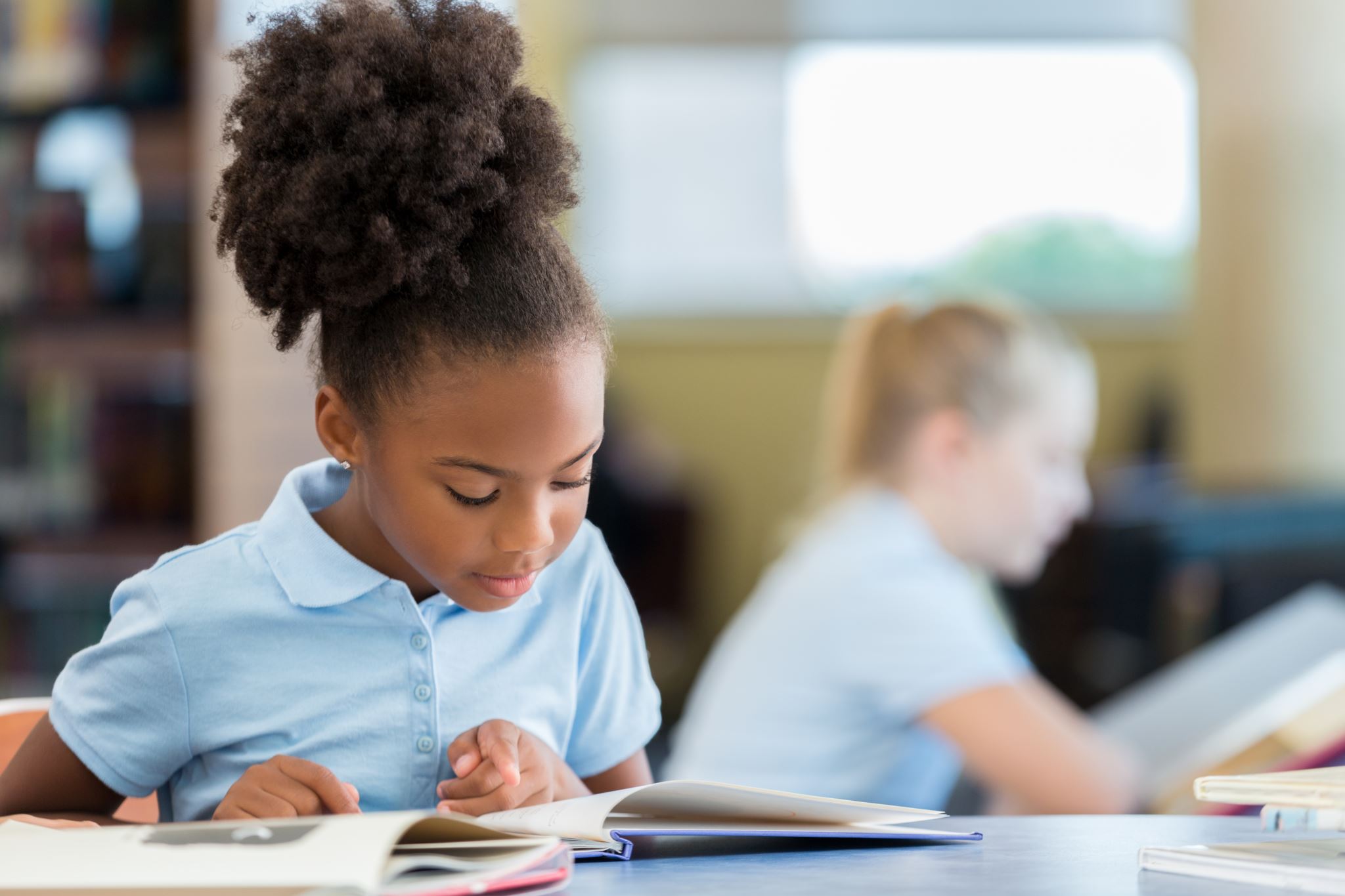 Class Placement
2024-2025 Optional and Confidential Class Placement Parent Input formClick here for the link. The due date is 4/19/24 and we will be unable to accept late forms.
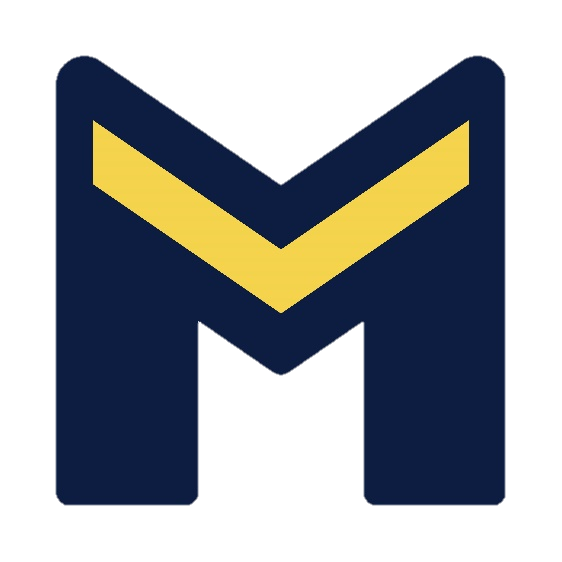 [Speaker Notes: Next Steps or Important Dates – Any calls to action?]
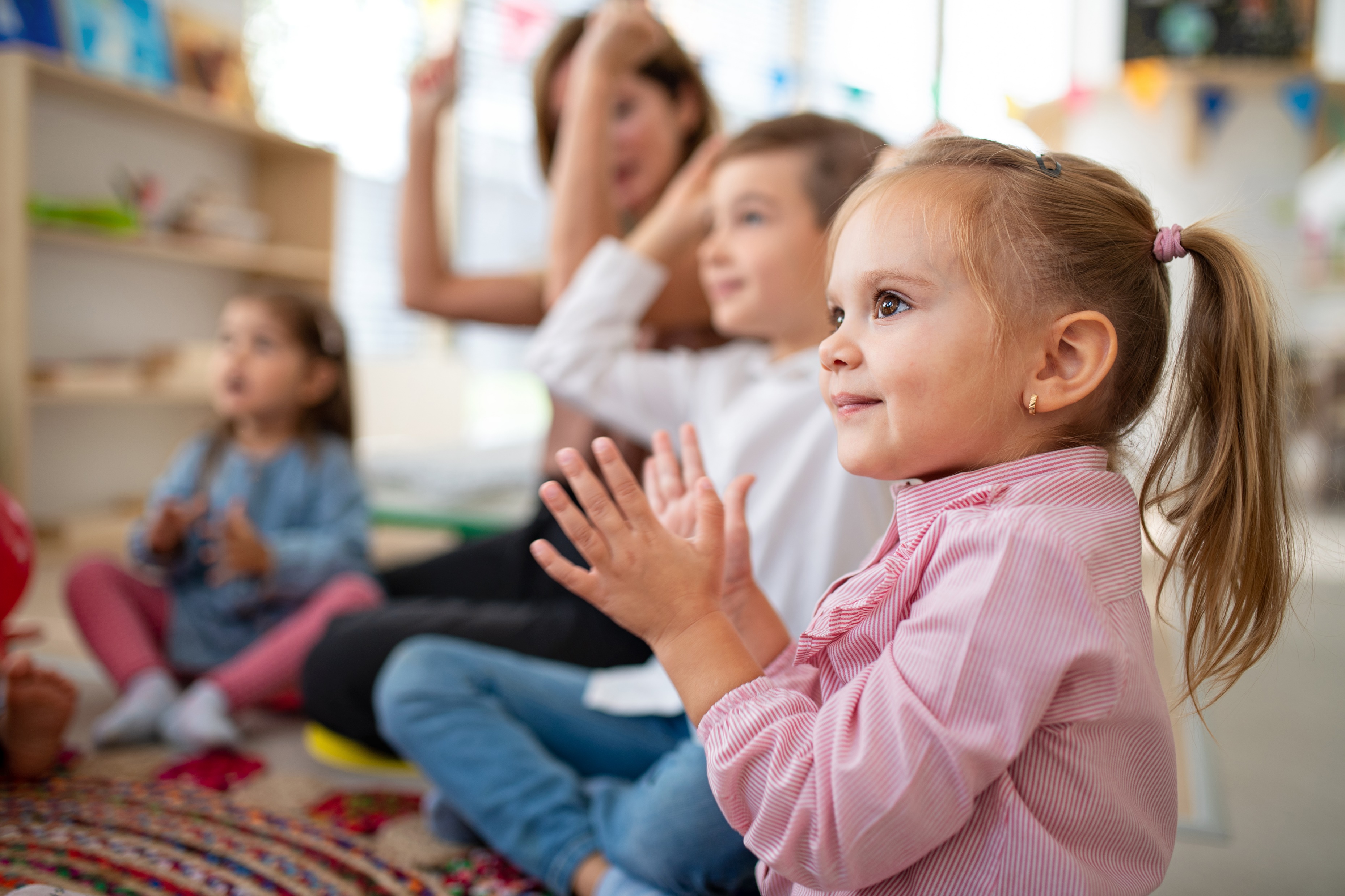 #TheBestView
Thank you for joining us!
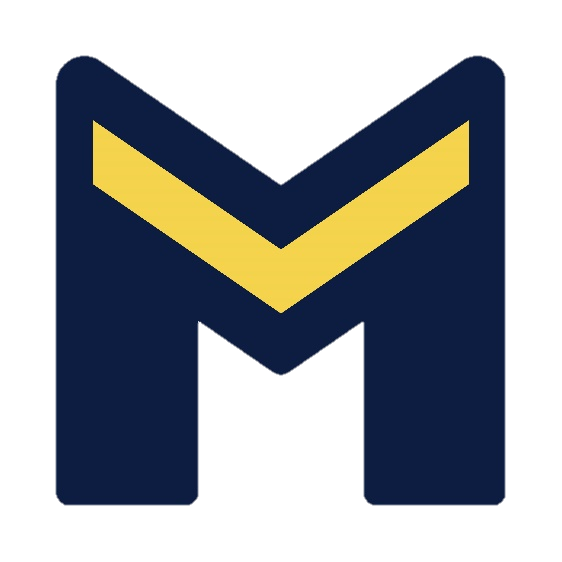 [Speaker Notes: Next Steps or Important Dates – Any calls to action?]